COVID-19 Impact on Global Trade
April 20, 2020

Nino Kvaraia
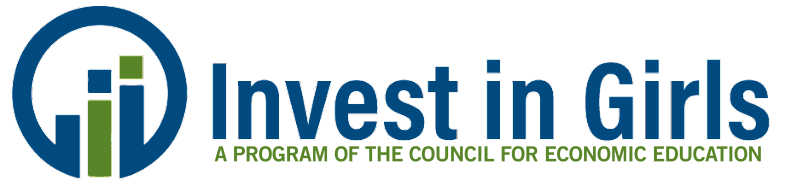 Agenda
Introduction to Customs and International Trade
Impact of COVID-19 on International Trade
Changes in the Consumer Pricing
Prediction for the Future
Best/Worst Case Scenarios
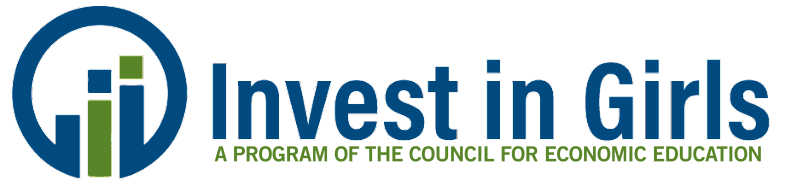 [Speaker Notes: https://www.youtube.com/watch?v=Tzjn-v99fZw]
Impact of Covid-19 on Global Trade
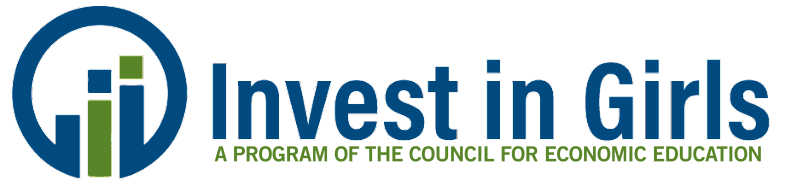 Customs & International Trade amidst the Pandemic
Customs-related expenses can be a significant operating cost for companies that import products into the United States and other parts of the world. 

Due to the ongoing pandemic, the United States now permits the deferral of tariffs for 90 days on imported goods.

The European Union imposed EU-wide export restrictions with respect to some personal medical protective equipment — e.g., gloves, face shields, and protective garments — in an effort to keep sufficient supplies within the EU.
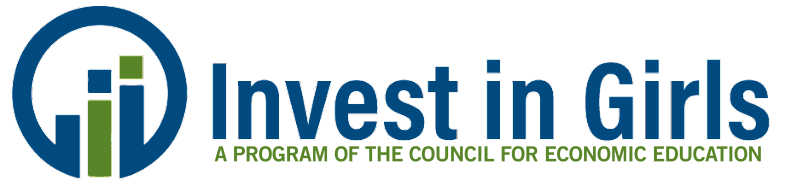 Rapid Decline in the Import/Export Activity
The drop in China-U.S trade volume is affected by the pandemic as imports of agricultural products face stricter inspection and quarantine measures due to hygiene concerns

Also, with the spread of the pandemic in the United States and accompanied restrictions, production has stalled in the U.S., so supply cannot be guaranteed
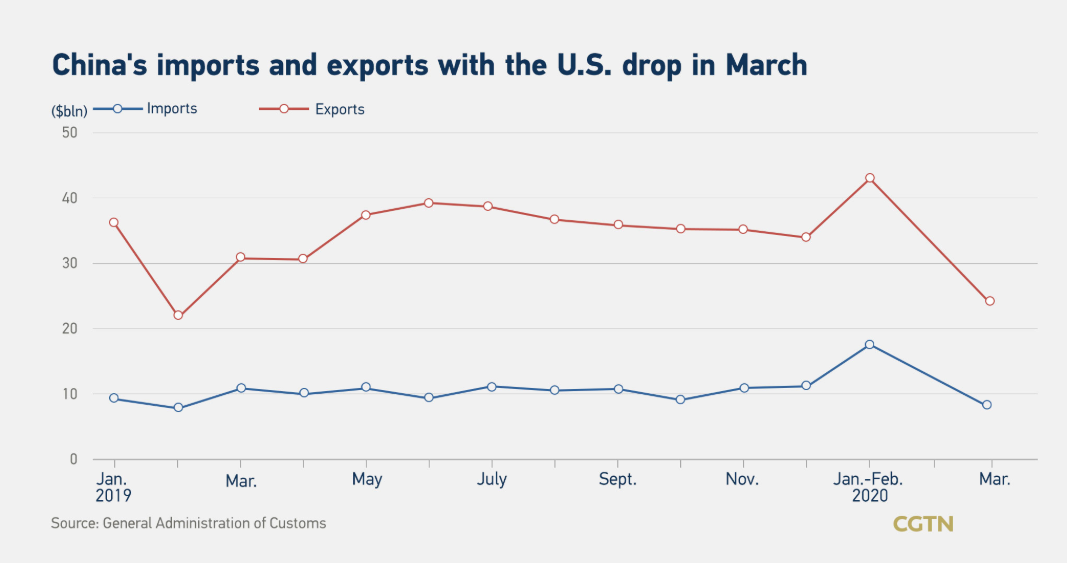 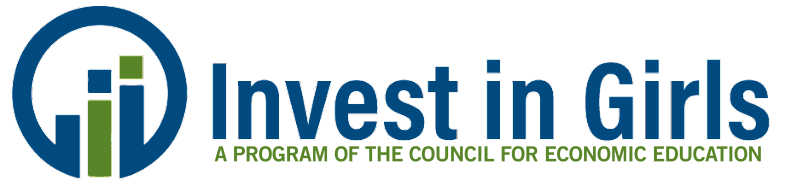 5
[Speaker Notes: In the first quarter, imports of agricultural products such as soybeans, pork and cotton from the U.S. have grown rapidly]
Port Congestions and Logistics Issues
Estimated March imports hit five-year low, declines expected to continue amid pandemic
Port congestion is still high, reflecting levels seen in  prior port shutdowns; labor / transport are still issues
Estimates show that imports at major U.S. retail container ports dropped to their lowest level in five years in March.

“Many stores are closed, and consumer demand has been impacted with millions of Americans out of work. However, there are still many essential items that are badly needed and because of store closures cargo may sit longer than usual and cause other supply chain impacts.”- NFR VP
Source: NFR
Source: Refinitiv, Capital Economics
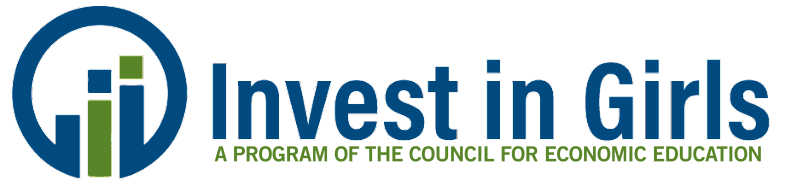 6
[Speaker Notes: National Retail Federation 
A TEU is one 20-foot-long cargo container or its equivalent.]
Changes in the Consumer Pricing
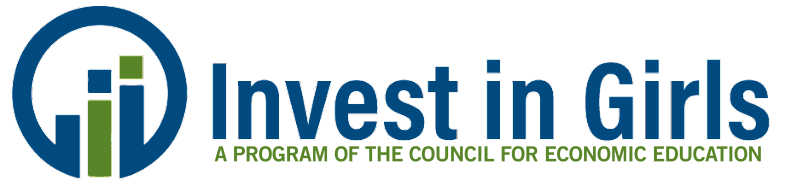 PwC’s COVID-19 CFO Pulse Survey
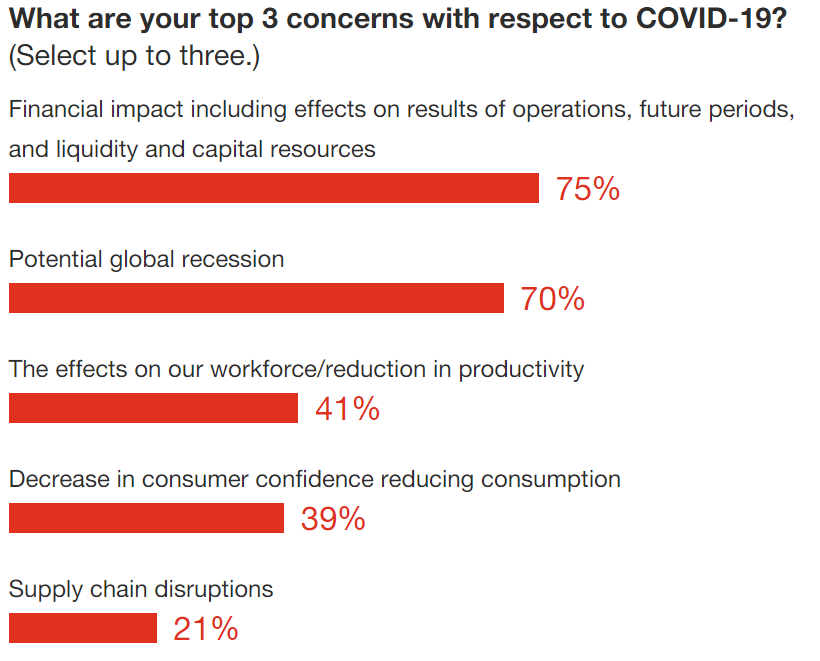 This survey, our third since emergency lockdowns took effect in the US, reflects the views of 313 US finance leaders during the week of April 6 

As the depth and breadth of the impact becomes clearer, more executives are able to base their outlooks on facts rather than sentiment. Two weeks ago, 87% of CFOs in the US and Mexico expected a “significant” impact

Currently, with China slowly coming out of lockdown, finance leaders are gaining insights into a post-COVID-19 world, which includes changes in consumer behaviors
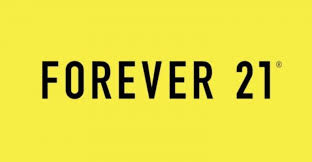 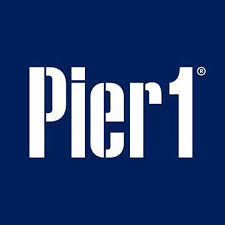 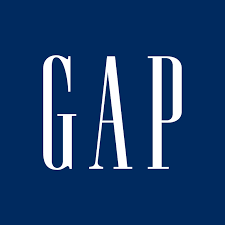 US Retail Sales Fall at a Record Pace
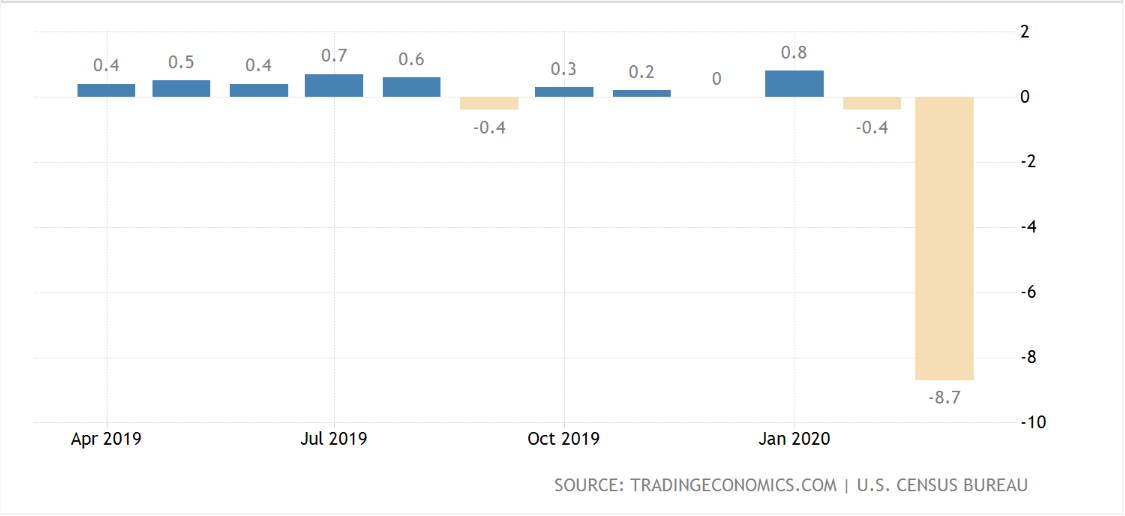 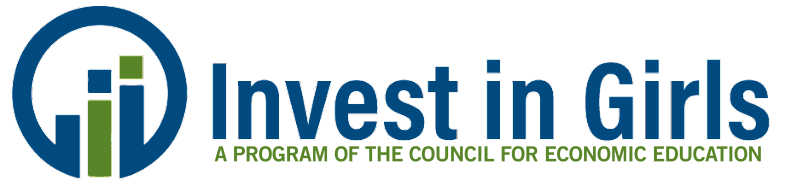 [Speaker Notes: Retail sales fell 8.7 percent in March, the largest-ever decline on record, according to Census Bureau data released Wednesday morning. In dollar terms, the decline was nearly triple the previous worst month on record, from the fall of 2008. 
t was the largest decline in trade since December 2018 as consumers cut back spending on a range of products, including motor vehicles & parts (-0.9 percent vs 0.8 percent), furniture (-0.4 percent vs 3.2 percent), electronics & appliances (-1.4 percent vs 0.6 percent), building materials (-1.3 percent vs 3.3 percent), health & personal care products (-0.1 percent vs 0.8 percent) and clothing (-1.2 percent vs -1.4 percent). Receipts also declined at gasoline stations (-2.8 percent vs -0.4 percent), restaurants & bars (-0.5 percent vs 0.8 percent) and general merchandise stores (-0.1 percent vs 0.5 percent). Excluding automobiles, gasoline, building materials and food services retail sales were unchanged last month after increasing by 0.4 percent in Januar
But the basic story is clear — people bought way less stuff in March than they normally do.]
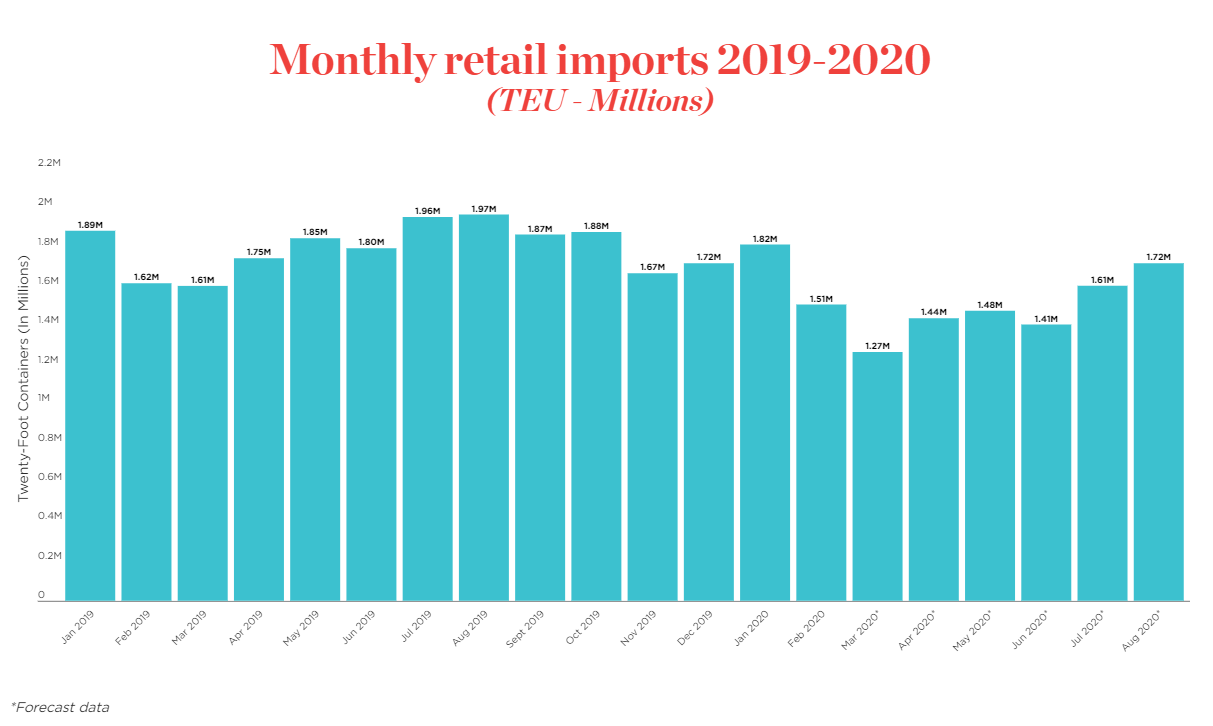 Source: NFR
[Speaker Notes: A TEU is one 20-foot-long cargo container or its equivalent.]
Prediction for the Future
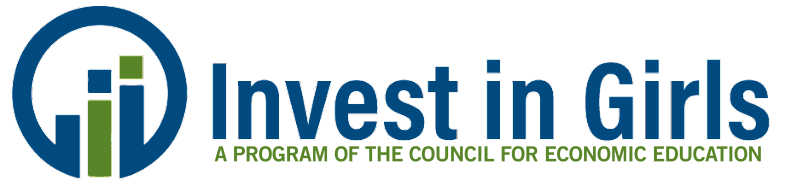 The Conference Board Economic Outlook
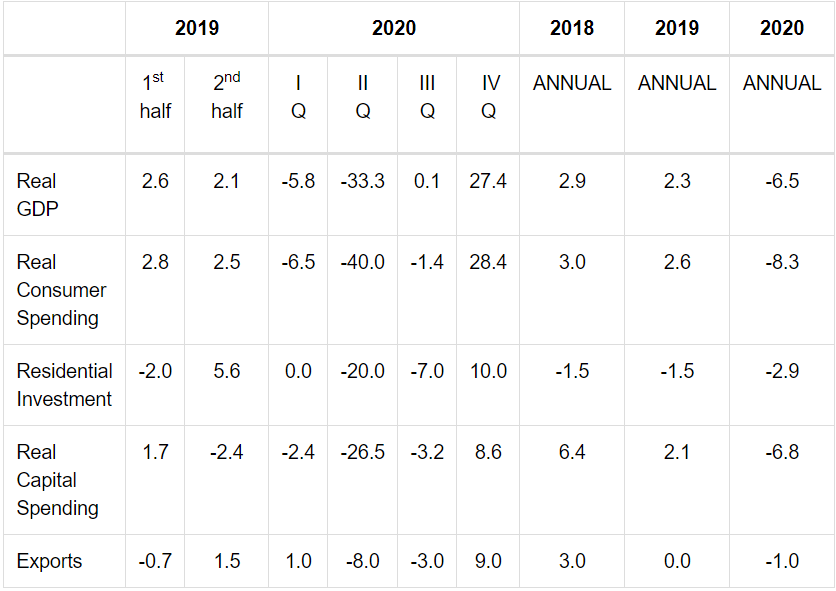 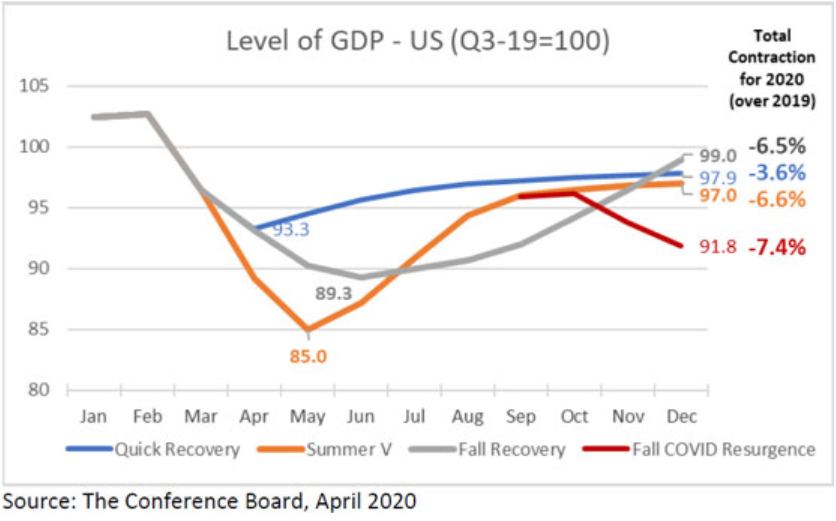 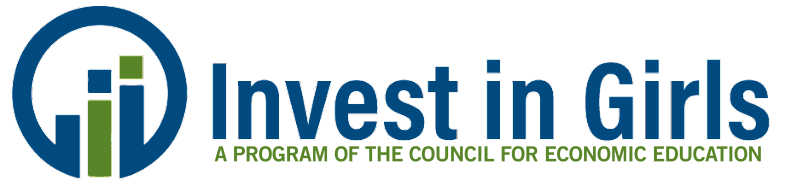 Navigating Trade and Customs Issues
Near-term activities to minimize the COVID-19 impact
Companies must analyze multiple business, operations, and tax and tariff scenarios; understand the costs of different supply chain configurations, as well as opportunities; and make informed decisions quickly. 

Business leaders may have to deal with short-term customs issues, such as navigating processes to send goods into affected areas or obtaining appropriate clearances to move manufactured goods out of a country. 

Companies will need to monitor tariffs and other customs implications.
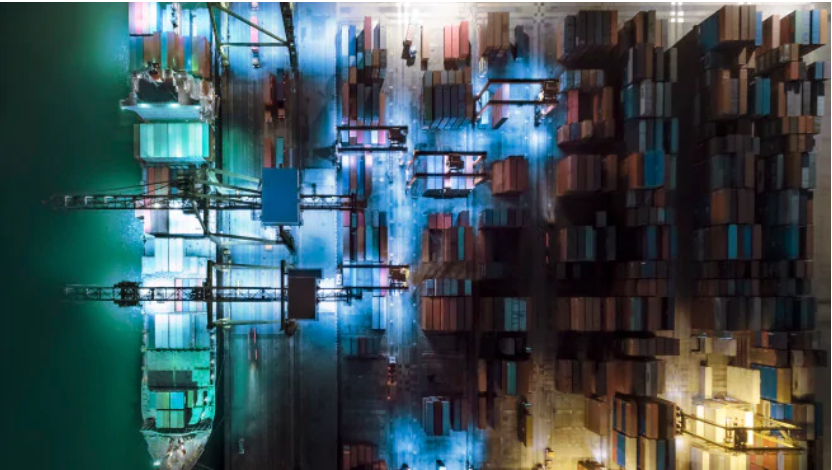 13
Best & Worst Case Scenarios
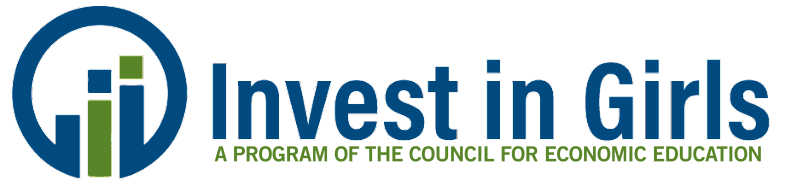 Investment in supply chain capabilities to prepare for the worst
Agile logistics and  distribution
Enhanced supply  chain visibility
Diversified consumer  reach and
delivery options
1
2
3
Diversify geographic footprint of  warehousing and distribution and  ensure there is limited overlap in  supply chain risks across the board

Build  flexibility to shift between global strategic partners  and geographies for various  scenarios
Implement proactive risk  management practices and develop mitigation approaches

Build greater visibility across  supply chain and enable real-time  tracking and evaluation of supply  chain risks
In case of road shutdowns and  store closures, develop capabilities  to directly reach end-consumers  (e.g. using drones for delivery)

Continue to enhance usability and  accessibility of eCommerce stores
15
Best Case Scenario
In the best case scenario, everything will start going back to normal in the near future

While it is impossible not to feel the impact of this pandemic, the sooner we are able to return to normal, the easier it will be for companies to resume their regular operations

This will mean rapid increase in import/export activities and decongestion of the ports
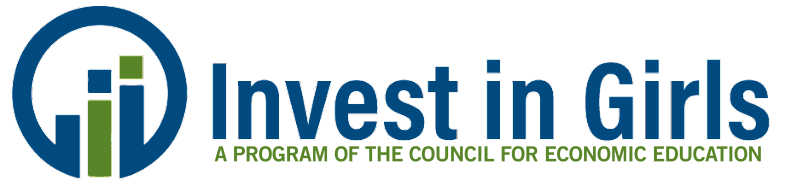 Thank You
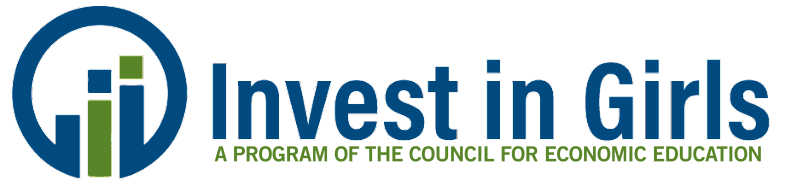